Das Fach Sozialwissenschaften in der Oberstufe
Geld regiert die Welt?!
Politische Mündigkeit



Demokratiefähigkeit
Wir haben nur eine Erde – Wie können wir sie schützen?
Demokratie in Deutschland: Zeitlos oder überholt?
Geschwister-Scholl-Gymnasium Velbert
Besonderheiten des Faches in der Oberstufe
Die Sozialwissenschaften befassen sich mit drei verschiedenen Teilbereichen
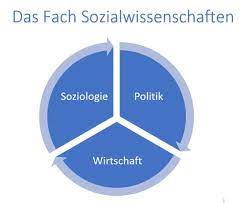 Das Fach Politik aus der Sek. I wird zum Fach Sozialwissenschaften und besteht aus den drei Teilbereichen:

Soziologie
Politik
Wirtschaft
Geschwister-Scholl-Gymnasium Velbert
Themen und Inhalte des Faches in der Oberstufe
Folgende Fragestellungen leiten uns durch die Oberstufe: 

Einführungsphase

Individuum und Gesellschaft
Wer/Was prägt uns beim Erwachsen werden?
Politische Strukturen, Prozesse und Partizipationsmöglichkeiten 
Was kann unsere Demokratie leisten? Und was kann sie leisten? Und was kann sie aushalten?  
Die Soziale Marktwirtschaft
Eine Erfolgsgeschichte?
Geschwister-Scholl-Gymnasium Velbert
Themen und Inhalte des Faches in der Oberstufe
Qualifikationsphase 

Wirtschaftspolitik 
Das Wachstumsdilemma
Warum geht es nicht immer aufwärts? Marktwirtschaft zwischen Boom und Krise
Lenken oder Loslassen? – Staatliche Wirtschaftspolitik 
Strukturen sozialer Ungleichheit, sozialer Wandel und soziale Sicherung 
Wie weit ist es von unten nach oben? Dimensionen, Trend, Theorien und Auswirkungen sozialer Ungleichheit
Milieuorientierte Modelle als Ansätze strategischer Marktentscheidungen
Welchen Sozialstaat brauchen wir?
Europäische Union
Was haben wir überhaupt mit Europa zu tun? Der europäische Integrationsprozess
Welche Zukunft hat Europa? Potenzial und Krisen des großen Europa
Globale Strukturen und Prozesse 
Geschlossene Gesellschaft? – Migration und gesellschaftliche Integration
Reichtum auf Kosten der Armen? – Internationale Wirtschaftsbeziehungen und ihre Wirkungen
Internationale Friedens- und Sicherheitspolitik
Geschwister-Scholl-Gymnasium Velbert
Anforderungen des Faches in der Oberstufe
Bereitschaft zur regelmäßigen und aktiven Mitarbeit
(Re-)Aktivierung und Erweiterung der Kenntnisse und Fertigkeiten aus der Sekundarstufe I, z.B. politische Strukturen in Deutschland, die Europäische Union, wirtschaftliche Grundlagen
Vieles wird im Rahmen des Unterrichts auch wieder angesprochen und dabei wiederholt
Engagement in verschiedenen Arbeitsformen: allein, im Team oder im Plenum
Vor- und Nachbereitung des Unterrichts, ggf. Klausurvorbereitung
Kritische und produktive Auseinandersetzung mit politischen Texten und Kommentaren
 Arbeit mit Fachmethoden, Fachbegriffen und Fachsprache
Geschwister-Scholl-Gymnasium Velbert
Bedeutung und Relevanz für die Schul- und Berufslaufbahn
Sozialwissenschaften kann als Gesellschaftswissenschaft im Abitur auftreten (Aufgaben -feld II), wenn es durchgängig seit Q1 schriftlich belegt ist. Es kann als schriftliches oder mündliches Abiturfach gewählt werden.
An vielen Hochschulen kann Sozialwissenschaften studiert werden. Zudem kommen Teilbereiche der Sozialwissenschaften in vielen verwandten Studiengängen vor, z.B. Politologie, BWL, VWL, Soziologie, …
Die Sozialwissenschaften beschäftigen sich mit Fragen aus unserem Alltagsleben. Viele Problemstellungen und aktuelle Krisen lassen sich erklären oder analysieren. 
Problemlösungsdenken wird gefördert
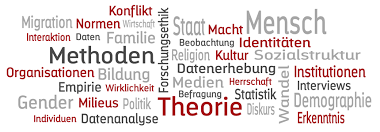 Quelle: Uni Siegen
Geschwister-Scholl-Gymnasium Velbert
Weitere Hinweise und Ansprechpartner
Die genauen Anforderungen für das Zentralabitur sind jeweils aktuell unter diesem Link zu finden: 
https://www.standardsicherung.schulministerium.nrw.de/cms/zentralabitur-gost/faecher/fach.php?fach=30

Details zur Umsetzung des schulinternen Curriculums für das Fach Sozialwissenschaften in der S II finden sich unter diesem Link:
https://www.gsgvelbert.de/wp-content/uploads/2022/06/Sozialwissenschaften-Stand-2022.pdf


Bei weiteren Fragen stehen wir alle als Ansprechpartner zur Verfügung:
Die Fachlehrer für das Fach Sozialwissenschaften: 
	Herr Leonhardt, Herr Fehler, Frau Wolf, Frau Lindemann, Frau Brock
Geschwister-Scholl-Gymnasium Velbert